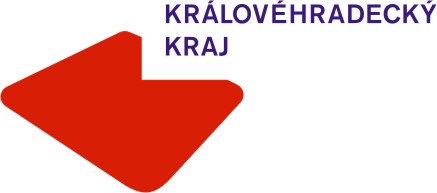 Novinky roku 2022
Leden 2020
Financování sociálních služeb v roce 2022
Vyšší příspěvky na péči v pobytových sociálních službách + 120 mil. Kč
Dotace – státní rozpočet – nižší peníze cca - 86 mil. Kč
Individuální projekty = - 47 mil. Kč
Dotační program MZ – financování CDZ = + cca 7 mil. Kč
Převod financí z roku 2021 ??? (v letošním roce to bylo cca 9 mil. Kč)
Rozpočet KHK – navýšení prostředků + 8,5 mil. Kč
Zvýšení důchodů – zvýšení příjmů v pobytu – dopady budou nižší
Úhradová vyhláška?
Financování sociálních služeb v roce 2022
Finanční prostředky - státní rozpočet
Žádost v OK systému žádosti 15. 10. 2021 až 16. 11. 2021
Platy 2021 	 -  8. platová třída/7 platový stupeň = 28 350,- Kč (PSS)
10 platová třída/ 7 platový stupeň 33 000,- Kč (sociální pracovník)
Zohledněte nárůsty platů o cca 1500 Kč/měsíc/úvazek
Řekněte si o cca 85 % vyrovnávací platby
Výsledky dotačního řízení budou známy v lednu 2022
Žádají všichni poskytovatelé, tedy i ti, kteří jsou financováni z individuálních projektů, žádejte i na provoz CDZ!
Financování sociálních služeb v roce 2022
Dotační řízení z prostředků MZ – v tuto chvíli nevíme přesně, jak rozdělíme:
RIAPS účelový příspěvek?
PDZ = individuální/programová dotace; zakázka?
Individuální projekty
Dobíhají Služby VI a Komunitní služby
Od ledna 2022 Žijeme v komunitě
Služby VII asi v roce 2023
Krajské dotační řízení – jako obvykle v 3. čtvrtletí 2022
Hospicový program – termíny sladěny s dotačním řízením ze státního rozpočtu
Financování sociálních služeb v roce 2022
Upozorňujeme, že bude nezbytné vyúčtovat mimořádné dotace MPSV za rok 2021!
Investiční dotace – vykazování v KISSOS
Zvýšený objem investičních dotací na provoz sociálních služeb
Nově dotace ze Strukturálních fondů požadují pověření k výkonu služby SOH již před vydáním rozhodnutí o dotaci
Připravujeme nové pověření na dobu investice (před registrací SS)
Informaci o obdržených dotacích zasílejte Kateřině Andrysové - kaandrysova@kr-kralovehradecky.cz 
Výhledově budeme evidovat v KISSOSu
Účtování na výnosový účet – v KISSOS uvádět u ostatních výnosů v přehledu za rok 2021 přidáme zvláštní kolonku na zúčtování výnosu z investičních dotací
Novinky v roce 2022
Novely 108/2006 Sb.
zvýšení PnP v pobytových sociálních službách – vyhlášena ve sbírce zákonů
nová distanční forma poskytování (postačí ji dát do popisu služby v registru)
sloučení § 39 a 40; sloučení §§ 48, 49 a 50 +  další změny v oblasti registrací = předložena Senátu (sněmovní tisk 1143)
Novela zákona 359/1999
Při zařazení dětí do 15 let do pobytových sociálních služeb musí být souhlas orgánu SPOD
Novela zákona o požární ochraně – pobytová zařízení sociálních služeb (účinnost od roku 2024)
elektrickou požární signalizací, je-li ubytovací kapacita zařízení nad 50 osob, 
zařízením autonomní detekce a signalizace, je-li ubytovací kapacita zařízení 50 osob nebo nižší.
Investice do infrastruktury sociálních služeb
Programové financování MPSV
V dotačních programech na automobily, ambulantní služby apod. rozhodnuto
Rok 2021 – v průběhu října rozhodnutí o výsledcích (rekonstrukce a výstavba pobytových sociálních služeb)
2022 – v návrhu státního rozpočtu 0,5 mld. Kč
IROP – REACT
Výzva otevřena, naplněnost výzvy 33% z 2,67 mld. Kč
Zelené investice, materiálně technický standard pro pobytové služby
Automobily (elektromobily)
Investice do infrastruktury sociálních služeb
Národní plán obnovy
Další prostředky na investice do sociálních služeb
V 2. polovině října by měla být výzva na investice – první výzva na služby sociální péče
Materiálně technický standard pro pobytové sociální služby obdobný jako u REACTU (70 % jednolůžkových pokojů) nebo dle výzvy 81 IROP (domácnosti)
Část peněz bude rozdělena na zelené investice, část nikoli
Výzvy budou další 3 roky vyhlašovány průběžně (celkově 9 mld. Kč)
První výzva – termín dokončení investice 2024, další až do roku 2026
Investice do infrastruktury veškerých služeb – péče (7,8 mld.), prevence (0,7 mld.), automobilů (0,5 mld.)
IROP+
Výzvy budou v 2. polovině 2022
Krajské investice do infrastruktury sociálních služeb
Tmavý důl – §50 polovina října 2021 /56 lůžek/
Opočno – §49/§50/§44 otevření pol. 2022 /48 lůžek/
Žacléř – §50/§44 otevření říjen 2022 /51 lůžek/
Domovy Na Orlici – §50 otevření pololetí 2022 /24 lůžek/
Třebechovice p. O. - § 48 1. pololetí 2022 /12 lůžek/
Kostelec nad Orlicí – § 51 - 1. pololetí 2022 /6 lůžek/
Náchod - § 51 – leden 2022 /6 lůžek/
Domečky Rychnov nad Kněžnou – 6 lůžek pro osoby s PAS
Krajské investice do infrastruktury sociálních služeb
Roudnička § 48 (18 lůžek) – výběr dodavatele
Hajnice § 48a 50 (45 lůžek) – modernizace zařízení – výběr dodavatele
Vrchlabí § 50 (30 lůžek) – projektování
Biřička § 50/§49 (120 lůžek) – projektování
Domovy Na Třešňovce - § 50 (47 lůžek) – projektování
Lampertice § 49 (modernizace) - zastaveno
Krajské investice do infrastruktury sociálních služeb
Rokytnice v Orlických horách - § 50 – 12 lůžek – projektuje se
Jičín – Ruská - § 51 – 11 lůžek – projektuje se
Jičín – Soudná - § 48 – 18 lůžek – projektuje se
HK – Prokopa Holého - § 51 – 6 lůžek – projektuje se
Jaroměř - § 48 – 18 lůžek – zpracování studie
Nové Město nad Metují - § 48 – 18 lůžek – zpracování studie
Častolovice - § 48 – 12 lůžek – čeká se na stavební povolení
Nová Paka - § 51 -  12 lůžek – architektonická soutěž 
Hořice - § 51 – 12 lůžek – příprava architektonické soutěže
Nové Město a Opočno – příprava chráněných bydlení pro osoby s duševním onemocněním
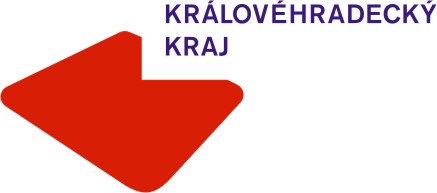 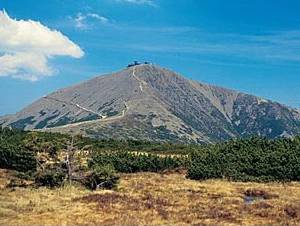 Děkuji za pozornost
Krajský úřad Královéhradeckého kraje
Odbor sociálních věcí 
Oddělení plánování a financování sociálních služeb

Mgr. Jiří Zeman, jzeman@kr-kralovehradecky.cz
http://socialnisluzby.kr-kralovehradecky.cz
13